Муниципальное бюджетное дошкольное образовательное учреждение                                                                      «Детский сад № 3 «Алёнушка» муниципального образования                                                                           Черноморский район Республики Крым
1
Художественно-эстетическое развитие детей дошкольного возраста


старший воспитатель Катаева С.В.
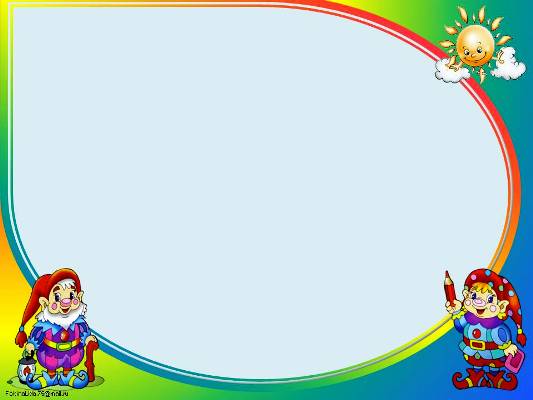 «Духовная жизнь ребенка полноценна
 лишь тогда, когда он живет в мире игры,
 сказки, музыки, фантазии, творчества.
 Без этого он - засушенный цветок»
В.А. Сухомлинский
6
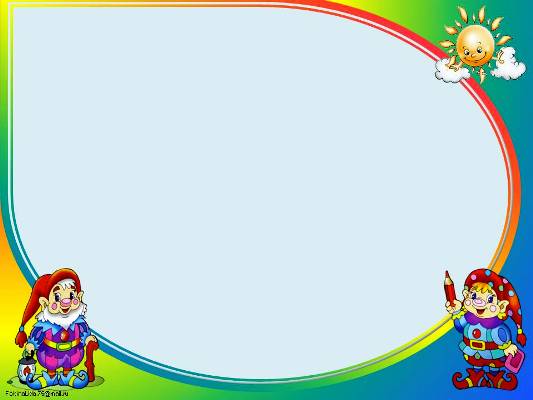 Что такое художественно-      
              эстетическое воспитание детей?
5
«Художественное воспитание есть процесс целенаправленного воздействия средствами искусства на личность, благодаря которому у воспитуемых формируются художественные чувства и вкус, любовь к искусству, умение понимать его, наслаждаться им и способность по возможности творить в искусстве».
                             (В. Н. Шацкая)
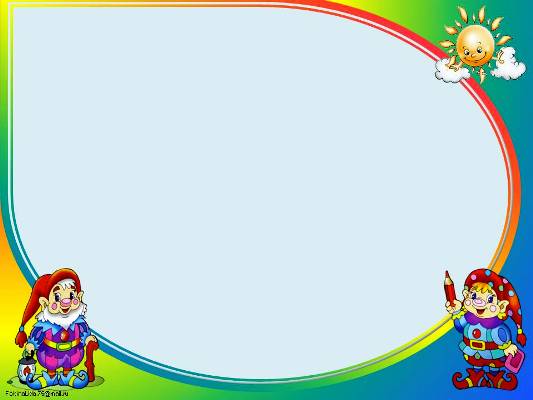 3
Ключевая роль детского сада – создание условий для формирования гармоничной, духовно богатой, физически здоровой, эстетически развитой личности, обладающей эстетическим сознанием, задатками художественной культуры, творческими способностями к индивидуальному самовыражению через различные формы творческой деятельности.
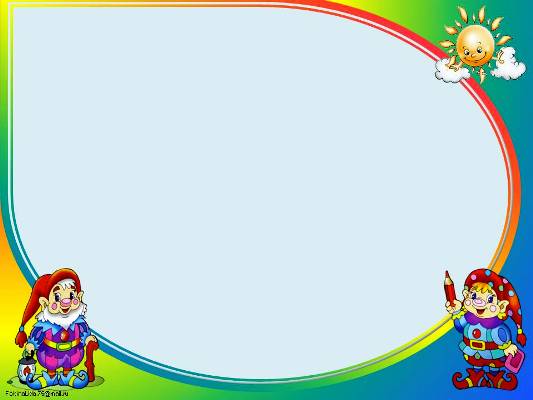 4
Ведущая педагогическая идея художественно-эстетического воспитания  ДОУ - создание образовательной системы, ориентированной на развитие личности через приобщение к духовным ценностям, через вовлечение в творческую  музыкальную, изобразительную, театрализованную деятельность.
Задачи художественно-эстетического 
воспитания в детском саду 
Первая группа задач направлена на формирование эстетического отношения детей к окружающему: развивать умение видеть и чувствовать красоту в природе, поступках, искусстве, понимать прекрасное; воспитывать художественный вкус, потребность в познании прекрасного.
Вторая группа задач направлена на формирование художественных умений в области разных искусств: обучению детей рисованию, лепке, аппликации, пению, движениям под музыку
Основные средства 
художественно-эстетического воспитания:
  Предметно-развивающая среда
  Природа
  Искусство
(Изобразительное искусство, музыка, архитектура, литература, театр)
  Художественная деятельность
(как организованная, так и самостоятельная)
Условия реализации задач
 художественно-эстетического воспитания:
-   Учет возрастных и индивидуальных особенностей детей.
   Взаимосвязь художественно-творческой деятельности  детей
    с воспитательно-образовательной работой
-   Интеграция различных видов искусства и разнообразных видов 
   художественно-творческой деятельности
  Уважительное отношение к результатам творчества детей, 
   широкого включения их произведений в жизнь дошкольного 
    образовательного учреждения
 - Организация выставок, концертов, создание эстетической развивающей
   среды и др.
  Вариативность содержания, форм и методов работы с детьми 
    по разным направлениям эстетического воспитания
 Обеспечение преемственности в художественно-эстетическом воспитании 
между всеми возрастными группами детского сада, начальной школой
-  Тесная взаимосвязь и взаимодействие детского сада с семьей
Алгоритм работы с детьми по овладению
 любой художественной техникой включает 
в себя следующие этапы:
I этап - знакомство с художественной техникой 
на специально организованных занятиях
II этап - упражнения в художественной технике в ходе 
совместной деятельности педагогов и детей
III этап - самостоятельный перенос знаний и умений 
 в творческую деятельность
         (самостоятельная деятельность детей)
Задачи, решаемые в работе по 
художественно - эстетическому развитию:
-  знакомство детей с разнообразными художественными 
   материалами и их свойствами; 
  развитие умения подчинять изобразительные материалы, 
средства,  способы изображения собственному замыслу,
 поставленной изобразительной задаче;
  обучение использованию разнообразных материалов
и инструментов, способам деятельности
  воспитание самостоятельности, инициативы,
 эстетического вкуса
-  развитие воображения, зрительной памяти, 
                 гибкости и быстроты мышления.
«Одно из главных условий полноценного эстетического развития детей, формирования их художественных способностей – внимание к детской творческой деятельности: игре, изобразительной,
театрализованной, музыкальной»
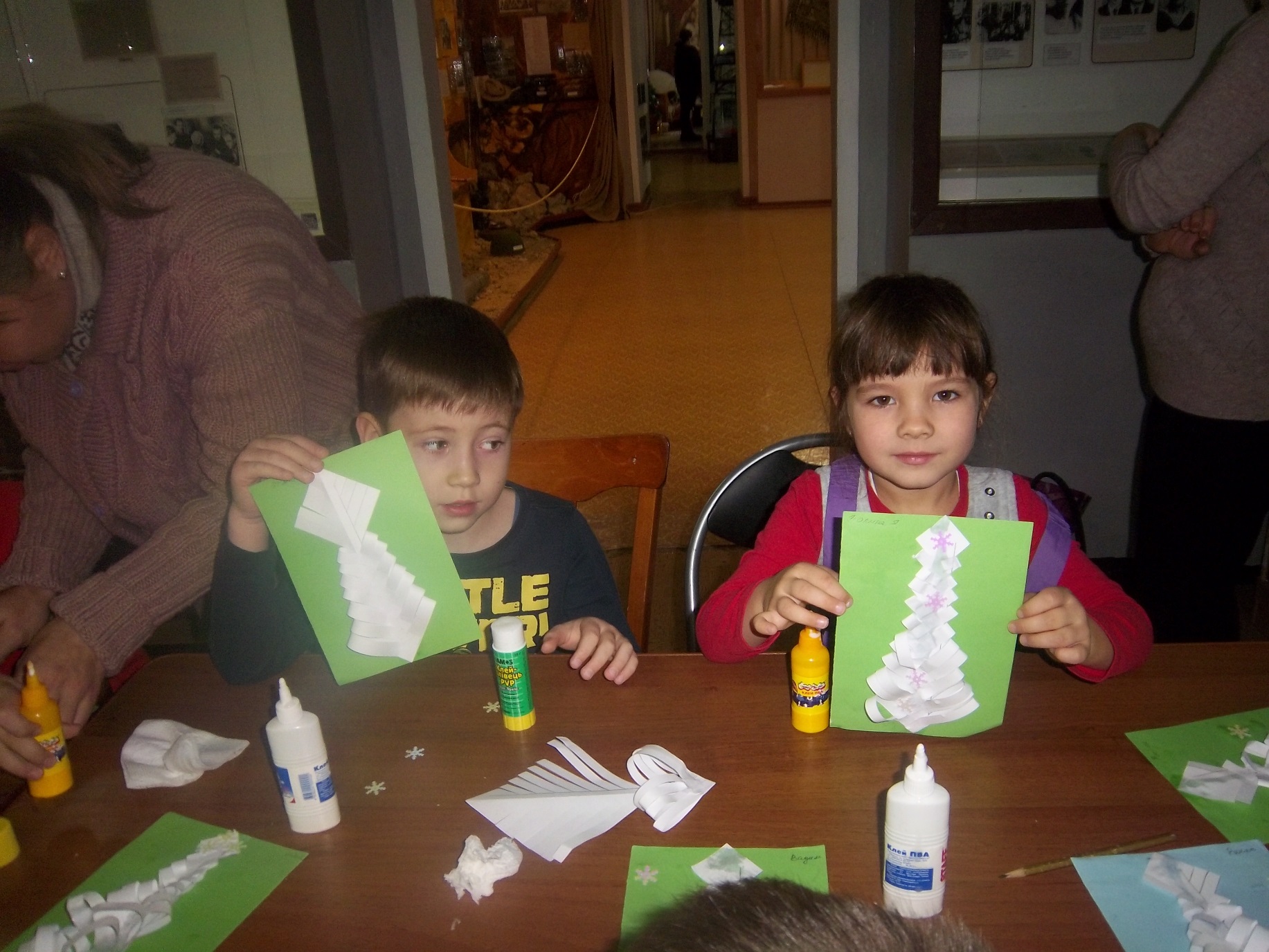 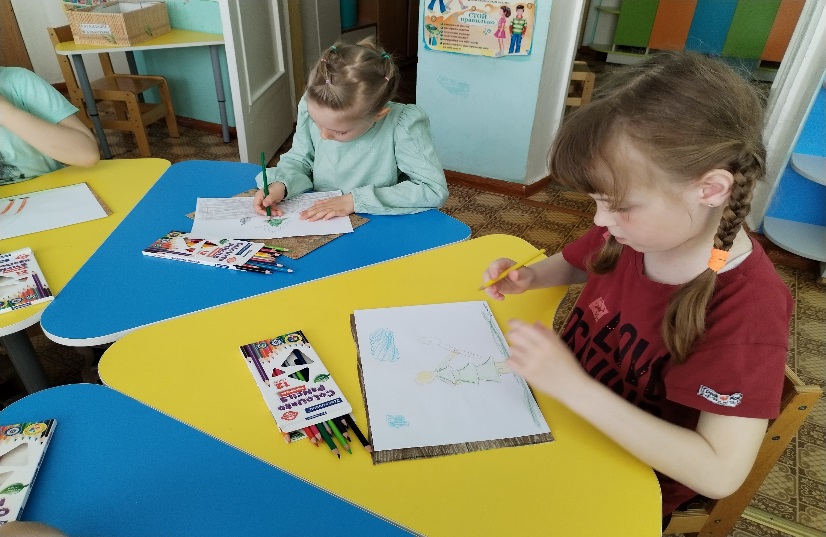 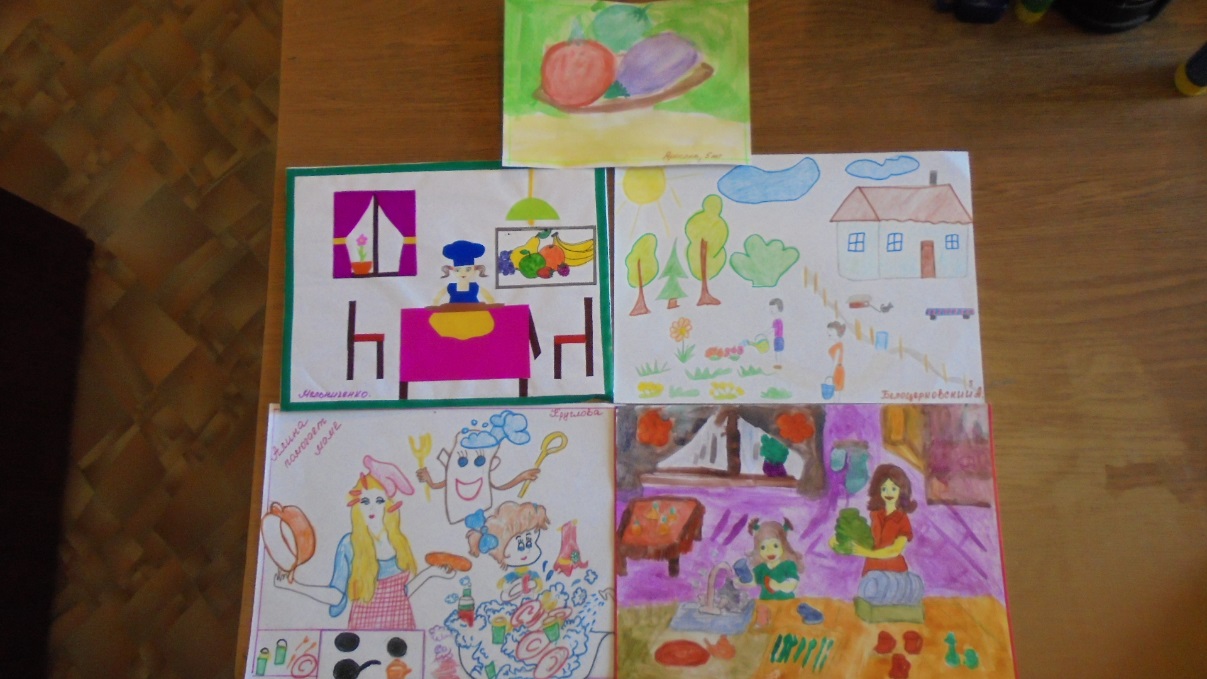 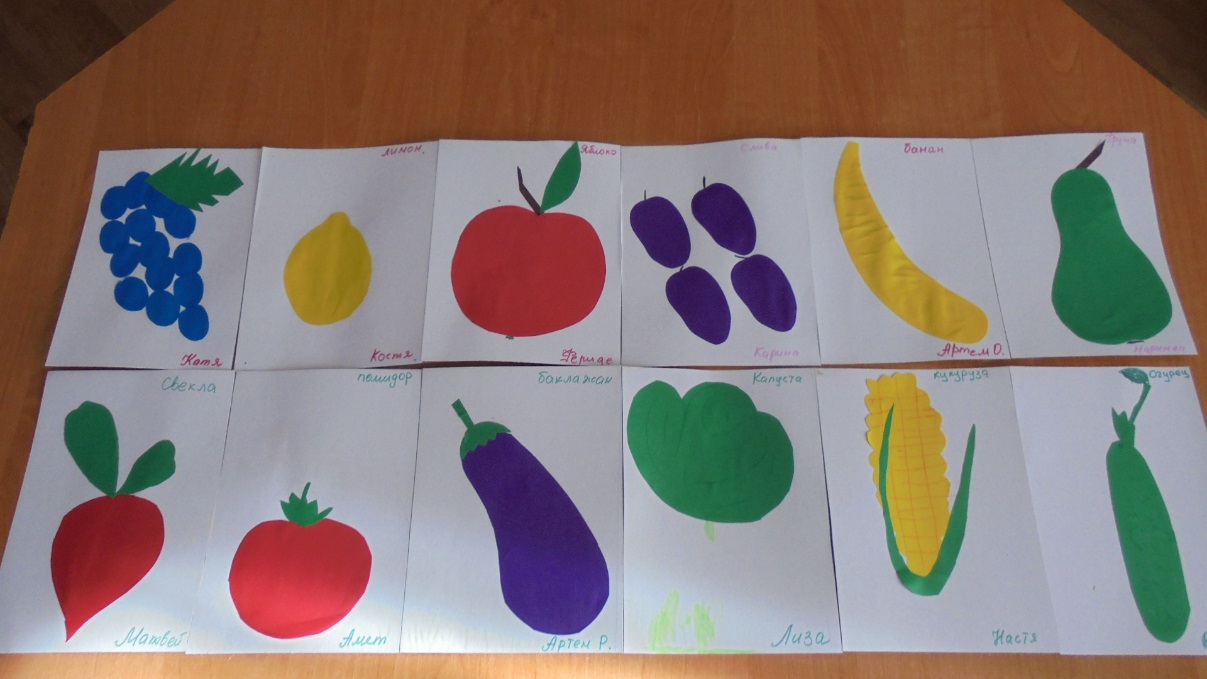 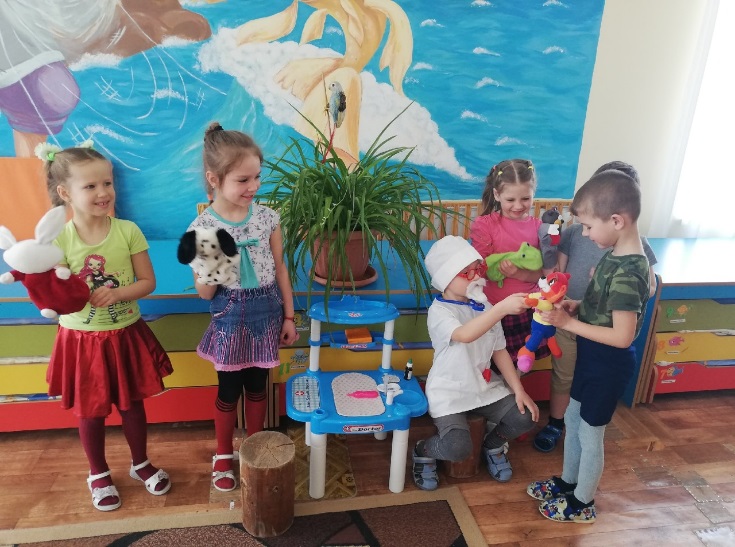 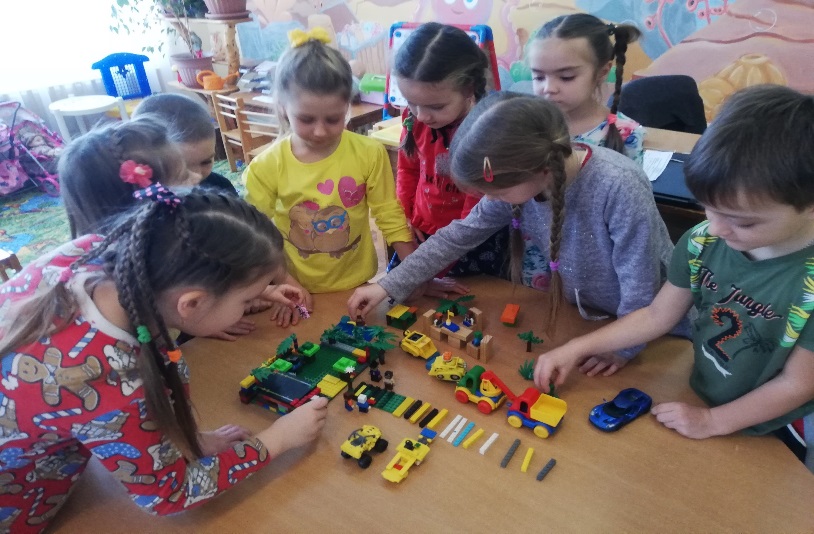 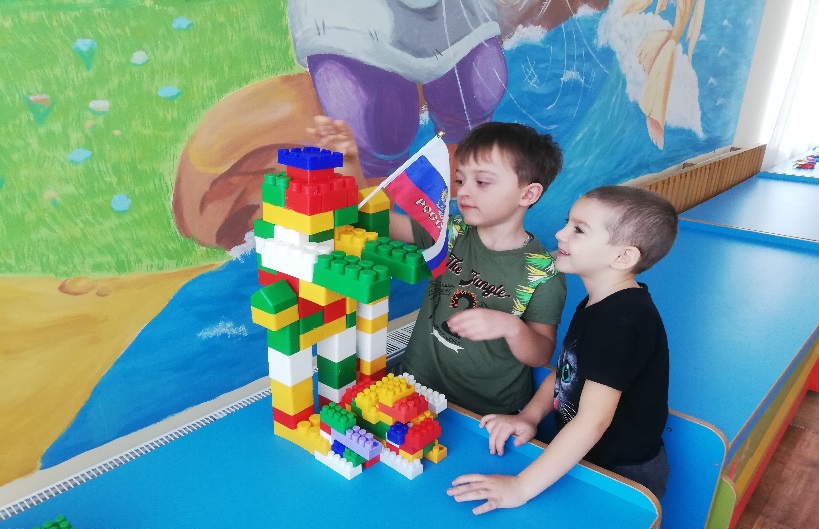 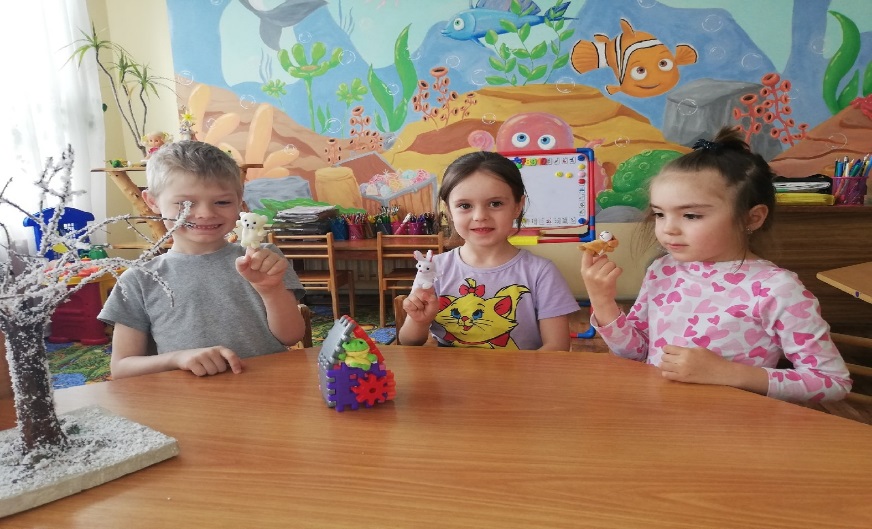 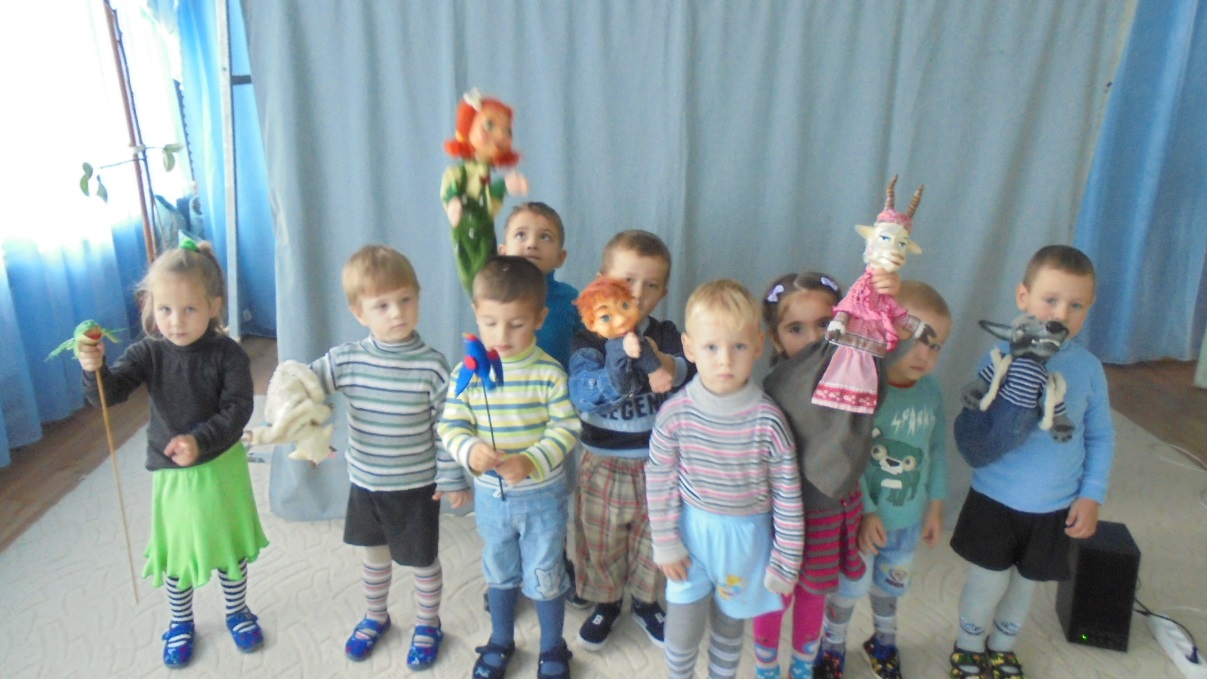 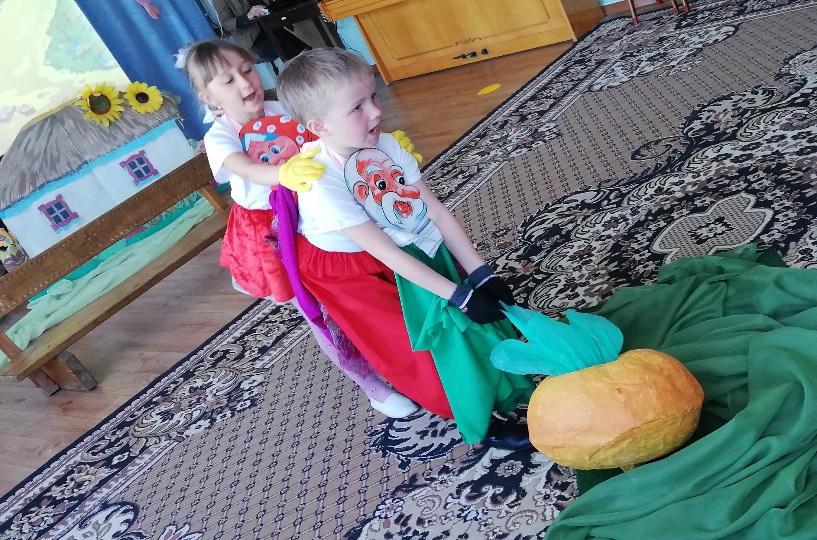 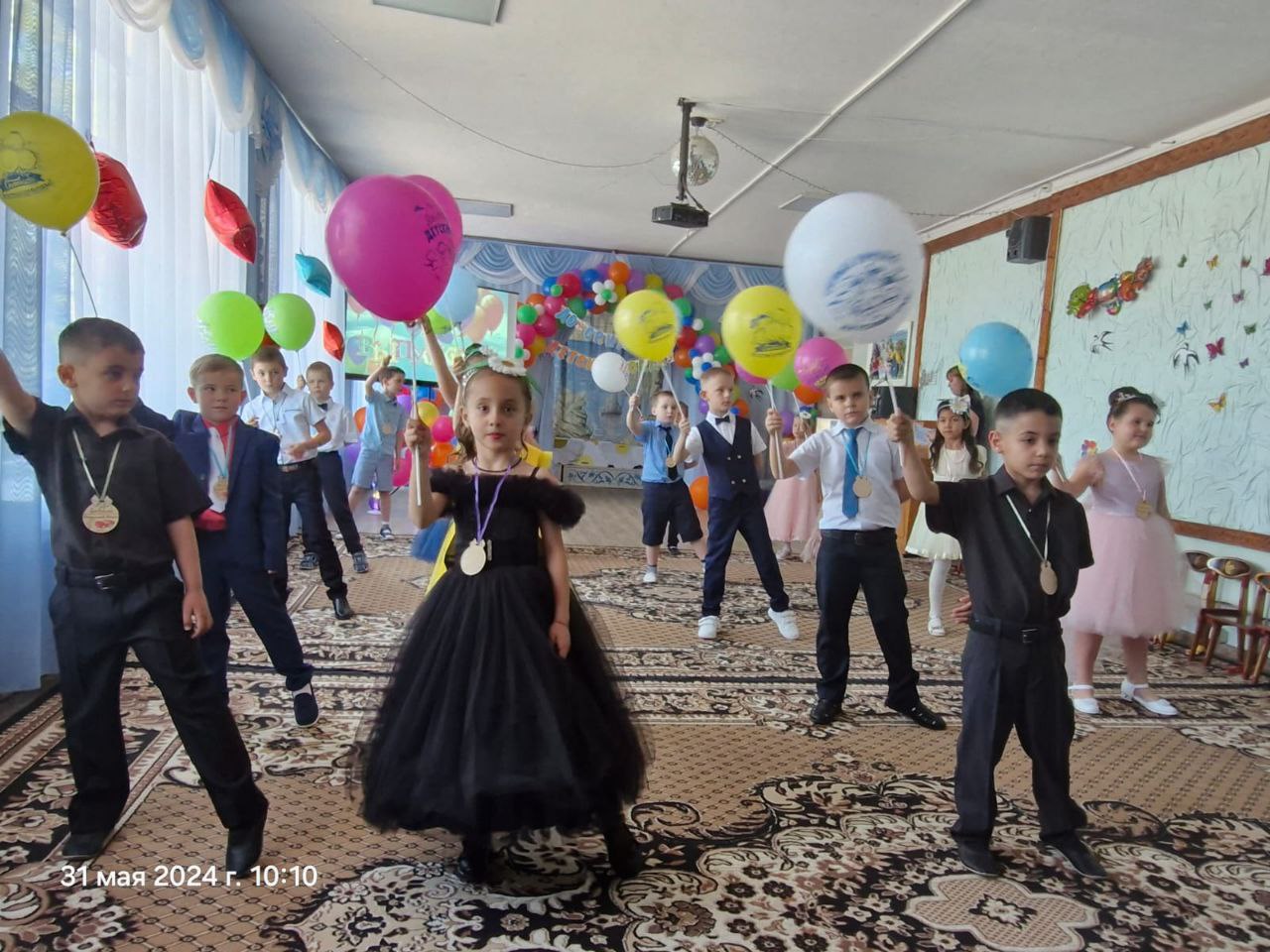 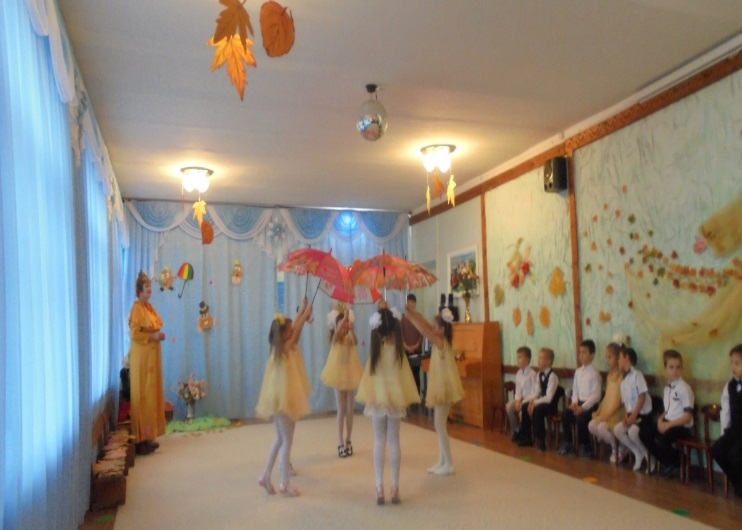 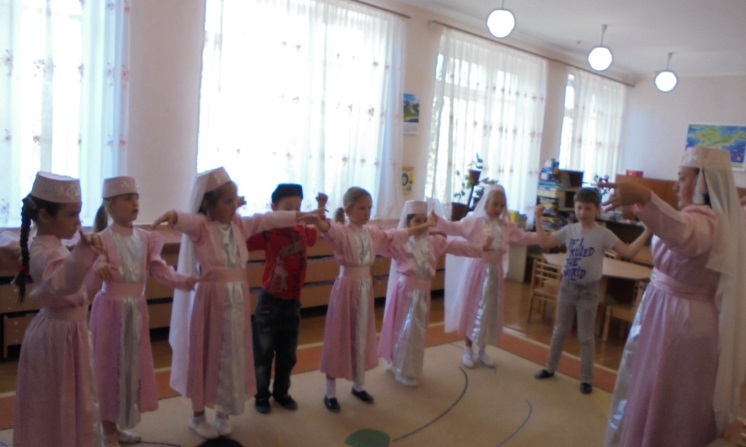 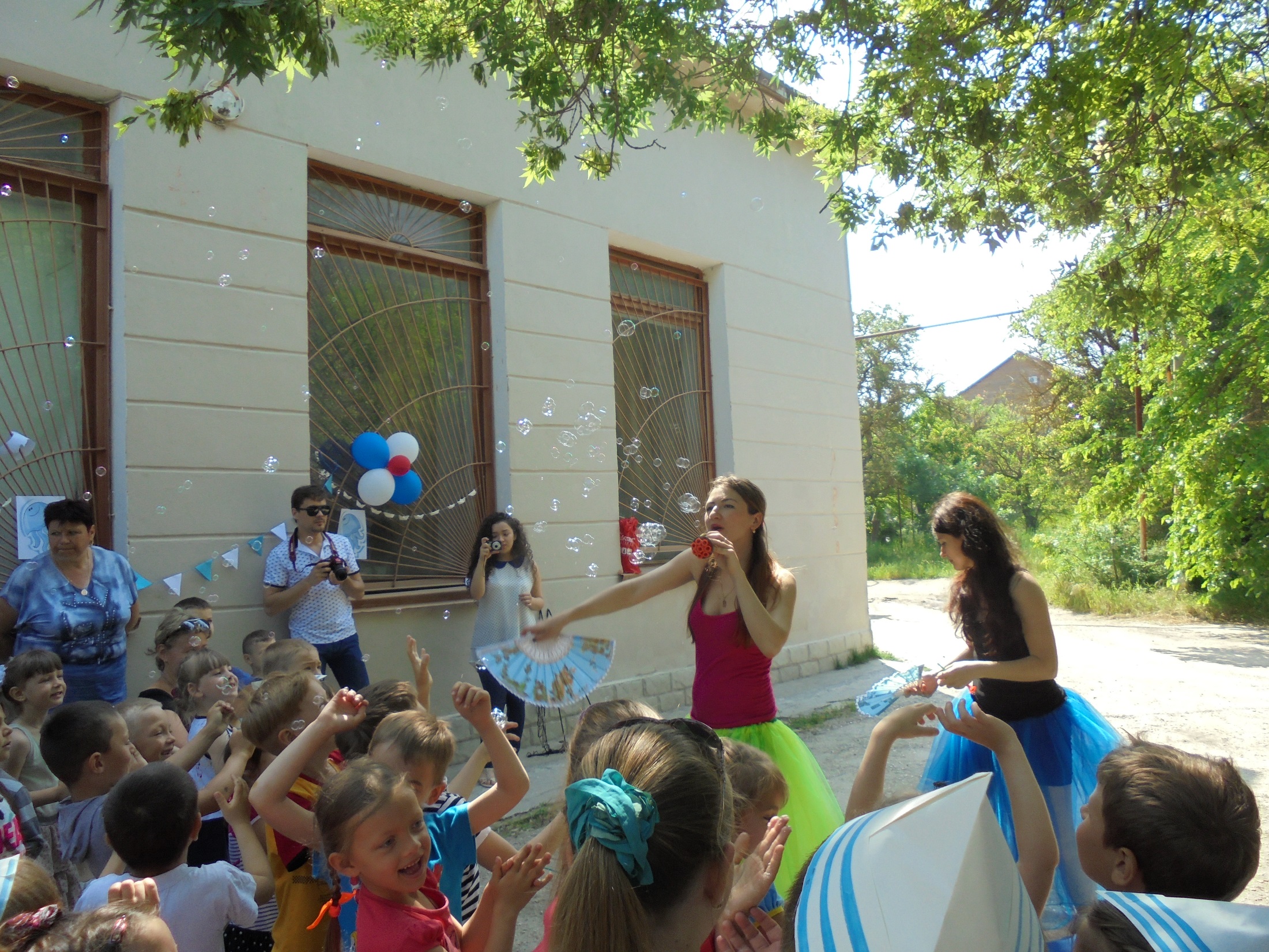 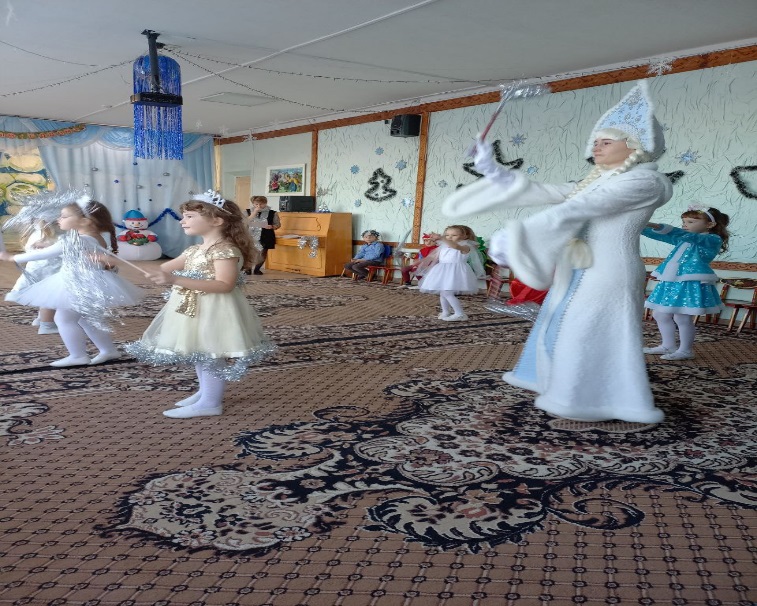 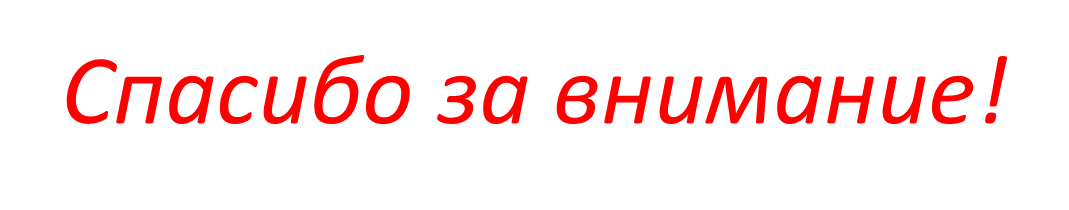